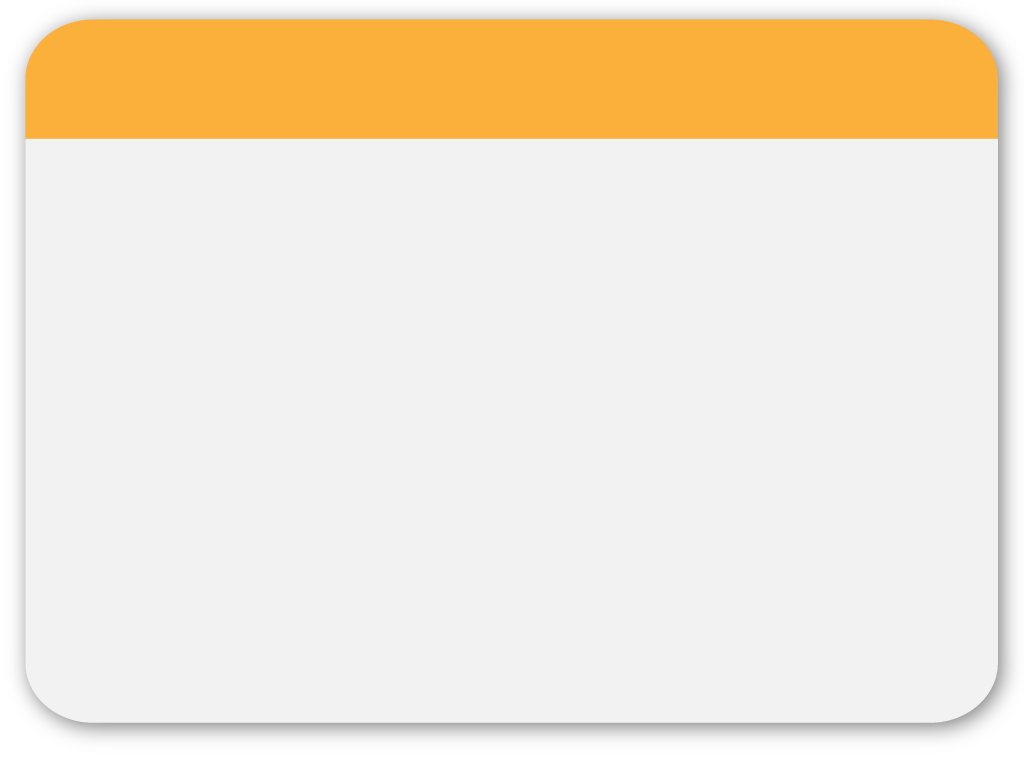 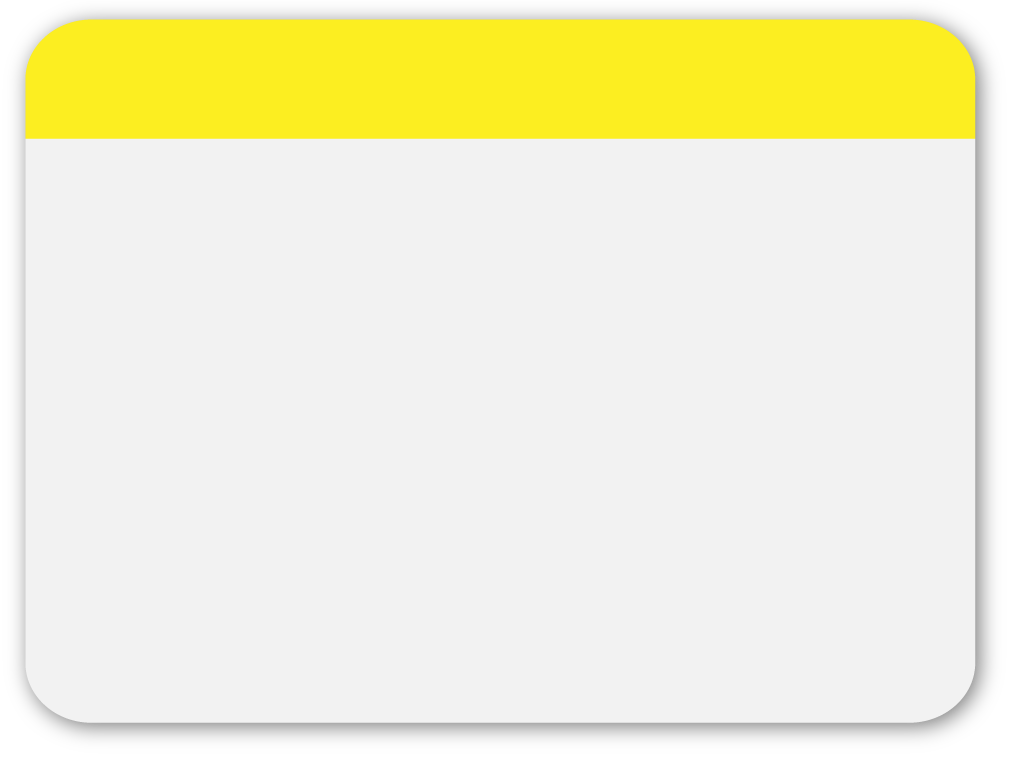 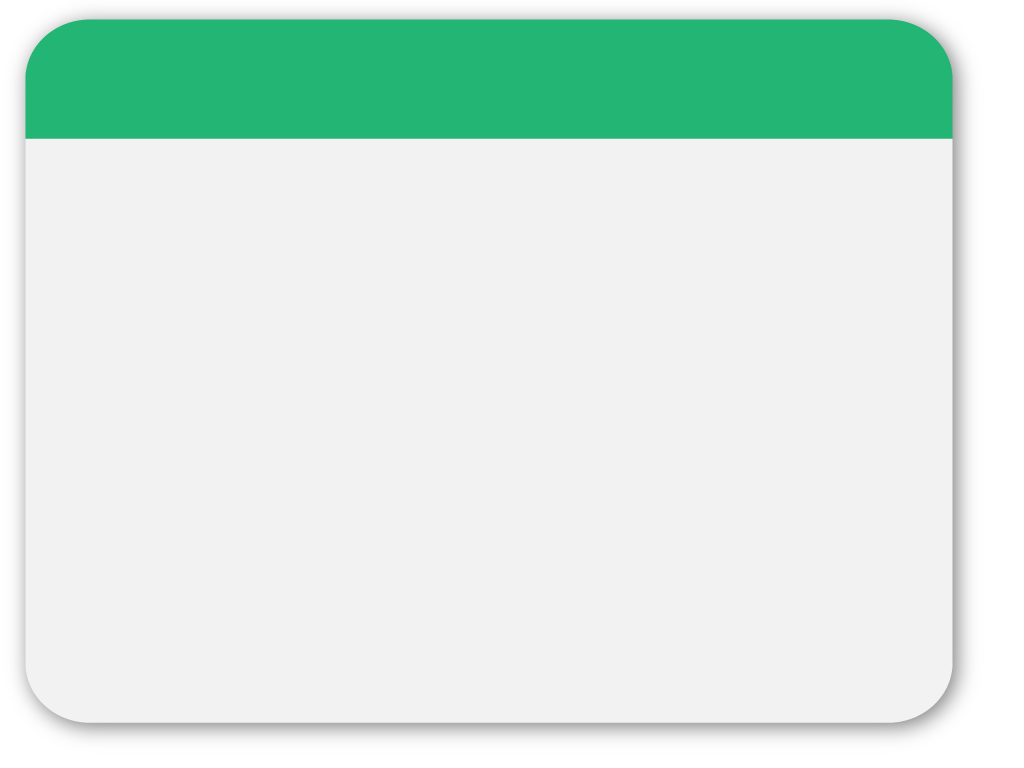 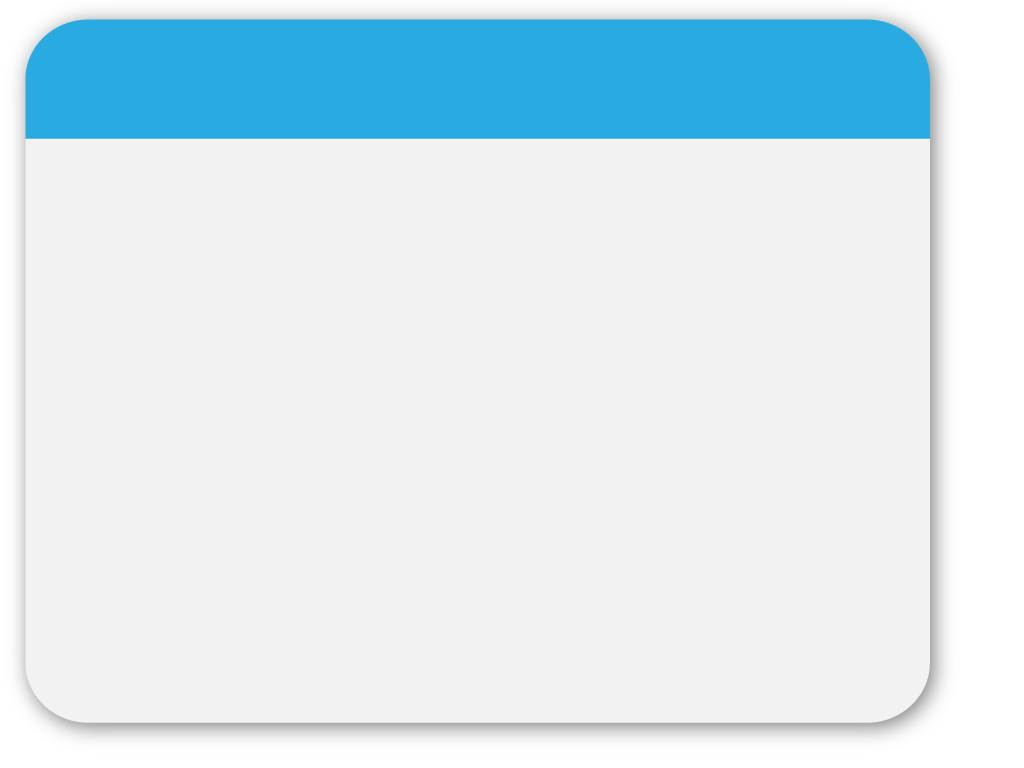 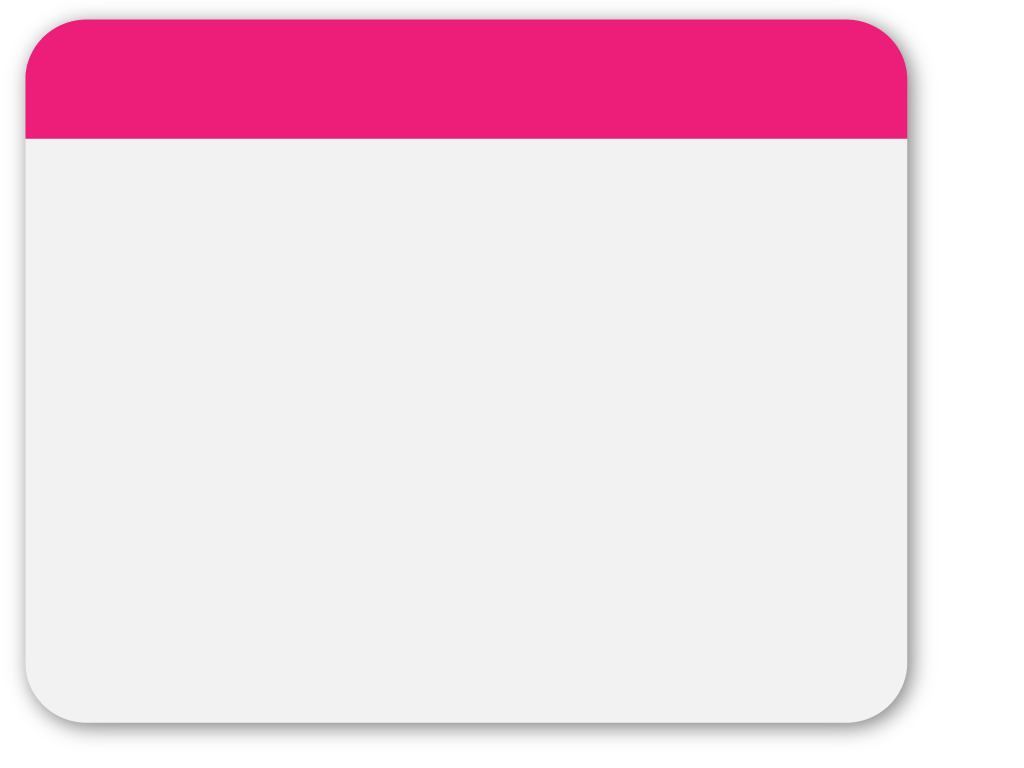 4152068 정승옥
WINTER
Template
느부갓네살 왕의 두번째 꿈      (다니엘서 4장 1-18절)
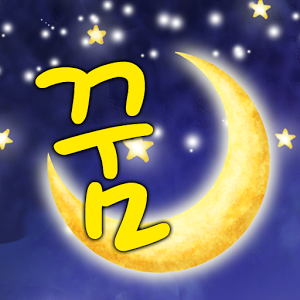 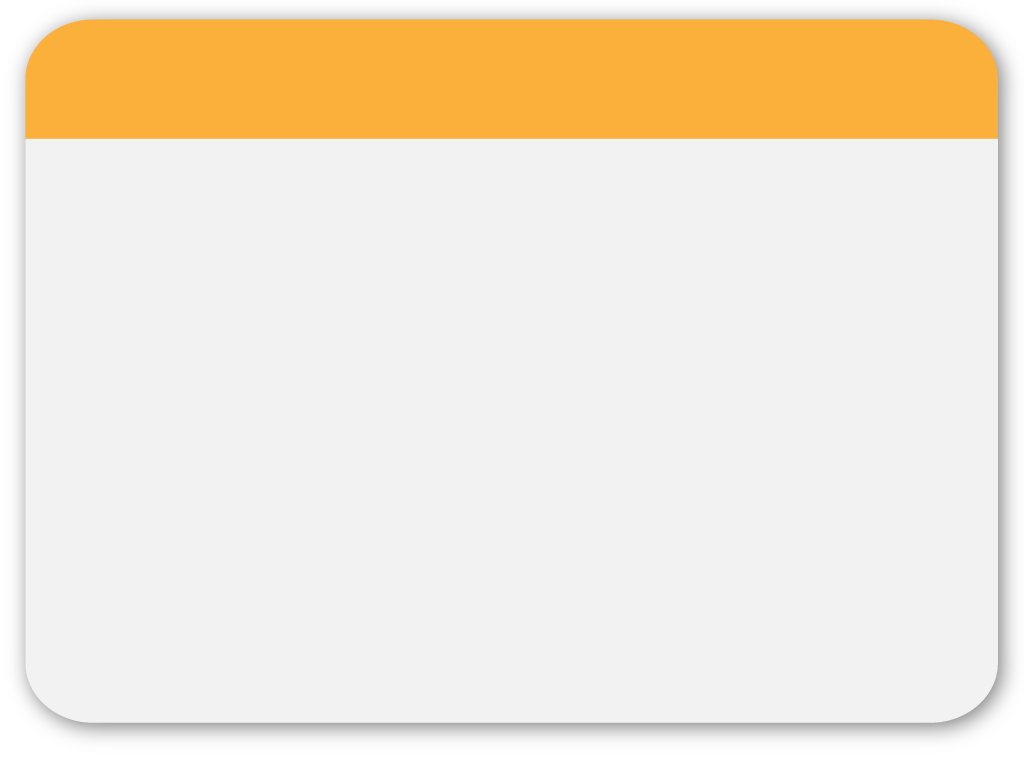 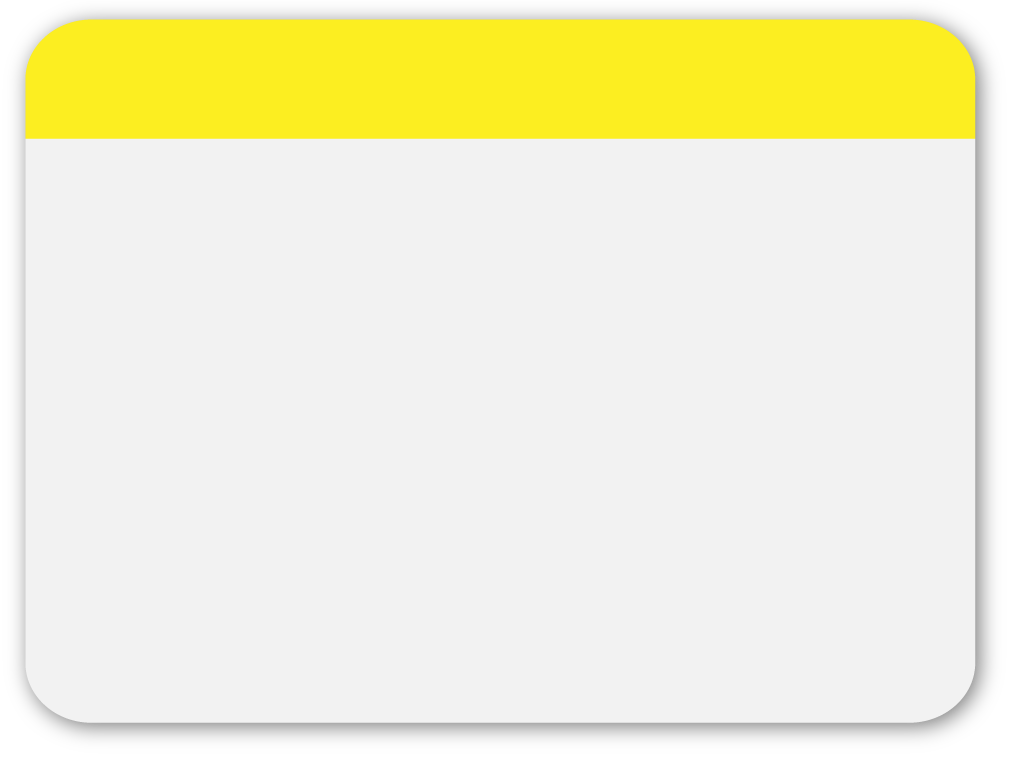 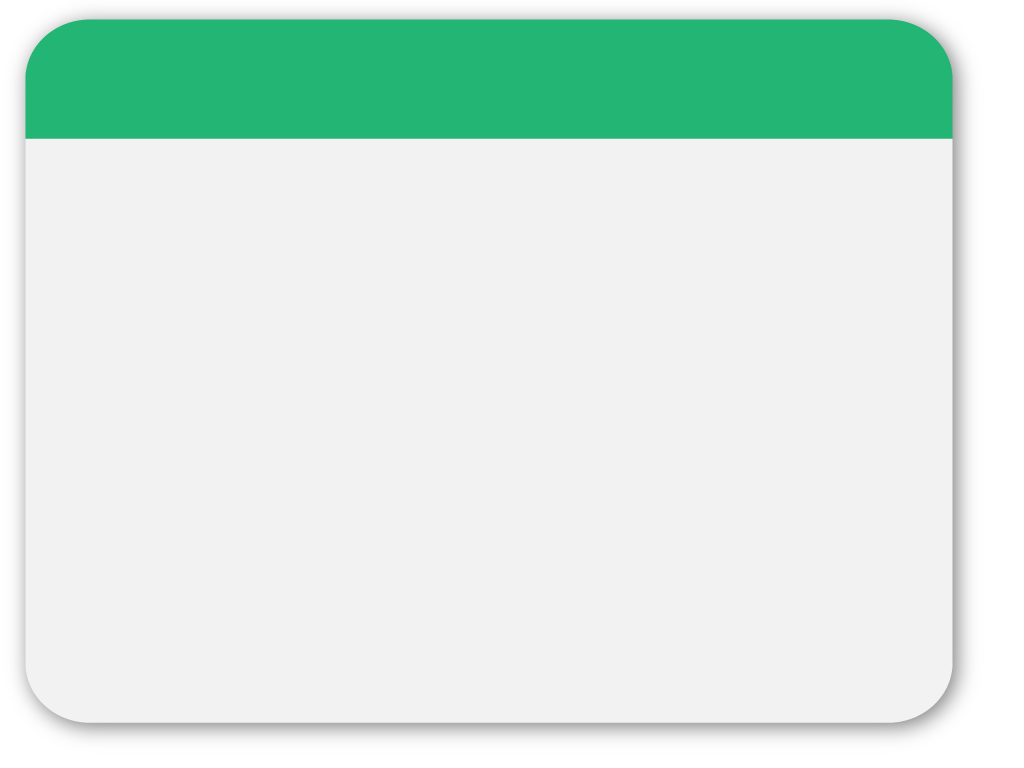 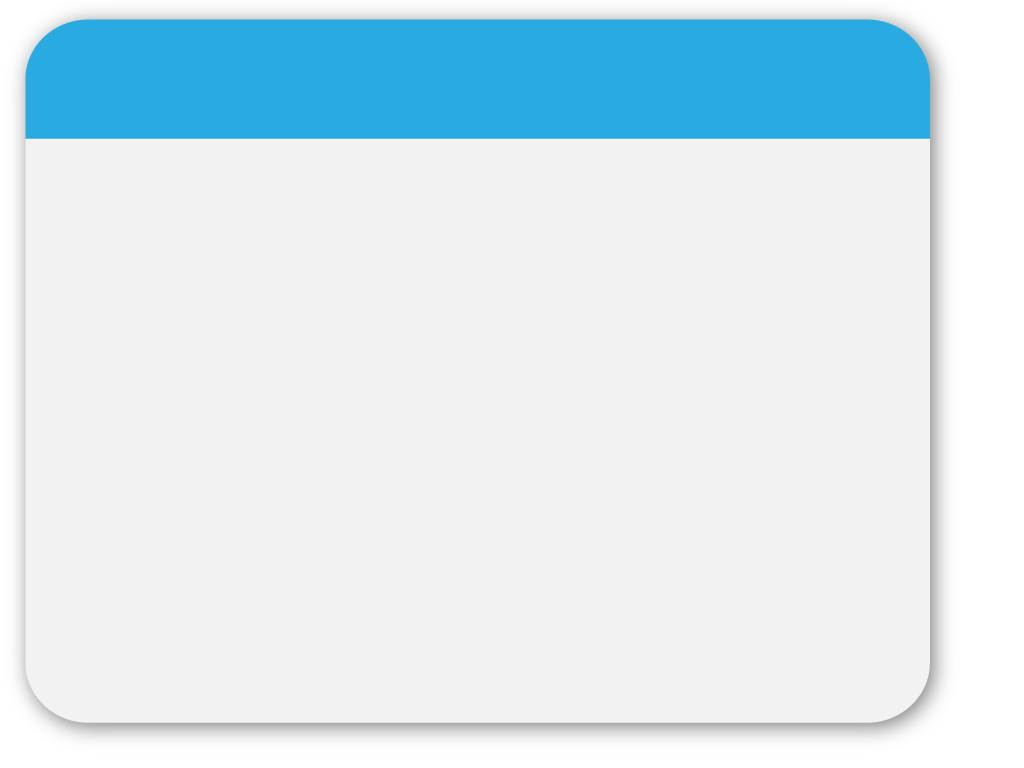 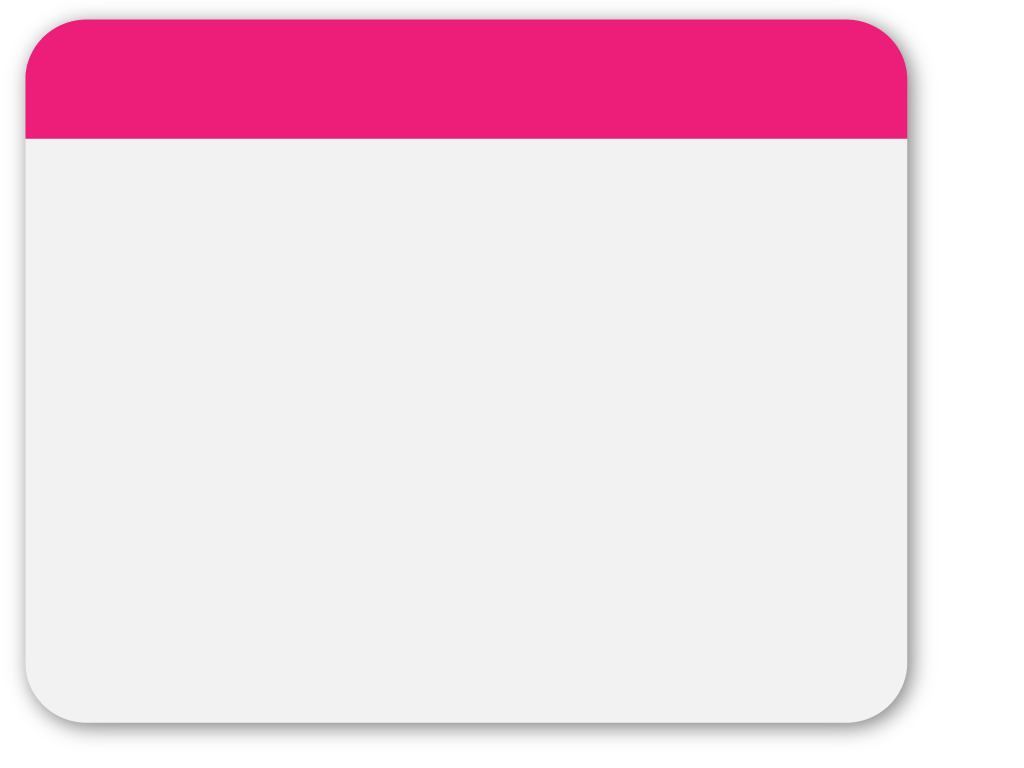 01
개요
-  다니엘의 세 친구가 더 이상 등장하지 않음
-  순교? 영웅?   ->  다니엘과 느부갓네살이 이야기 전개의 중심에 섬
-  바벨론이 하나님의 계획에 따라 빠르게 붕괴되었음을 암시 
                                                                      ㅡ> 6장에서 “메대의 시대 도래” 주장
- 왕이 백성에게 자신의 생각을 공식적으로 전달하는 “조서”의 형식과 문체가 4장 전체의 골격을 이루고 있다. 
                                          (중간 부분 19-27절만 조서의 형식을 벗어나고 있음 )

왕의 조서는 잘 다듬어진 한편의 “신학적 설교문＂이라고
    할 수 있다. (희망 그리고 기대!)
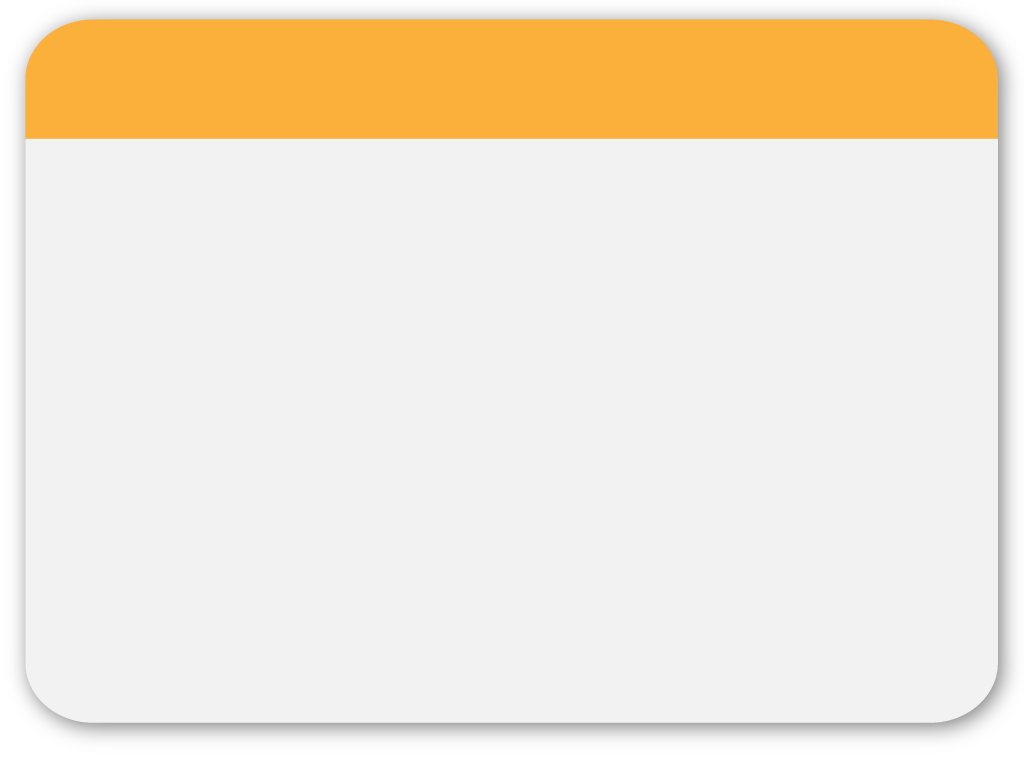 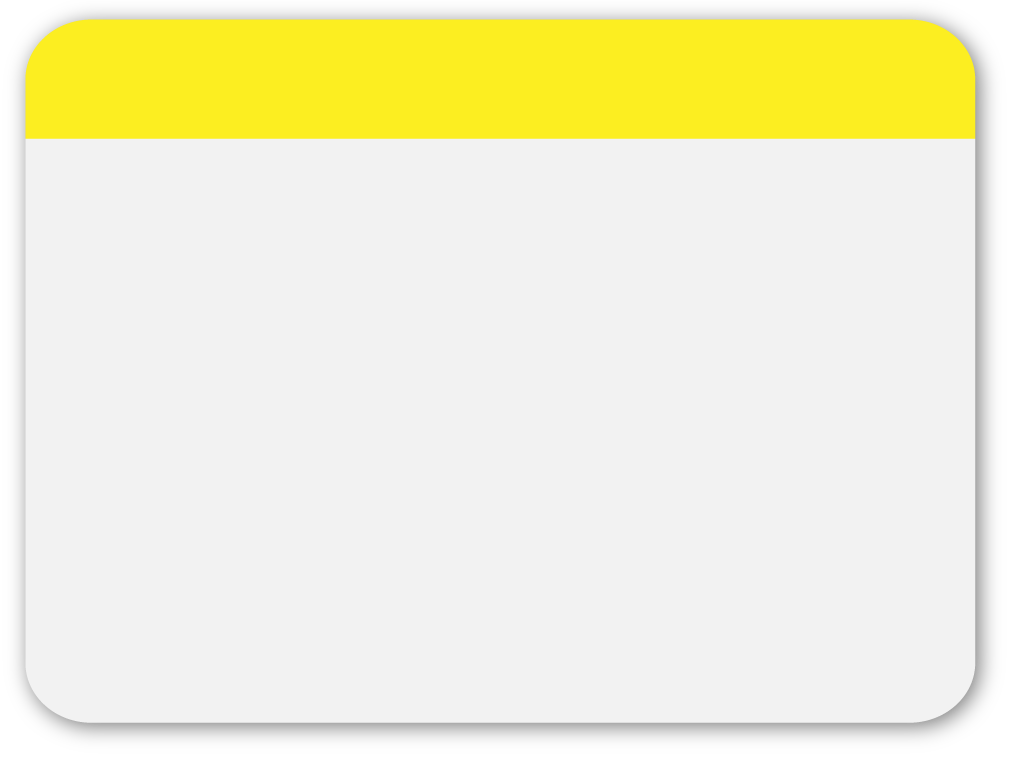 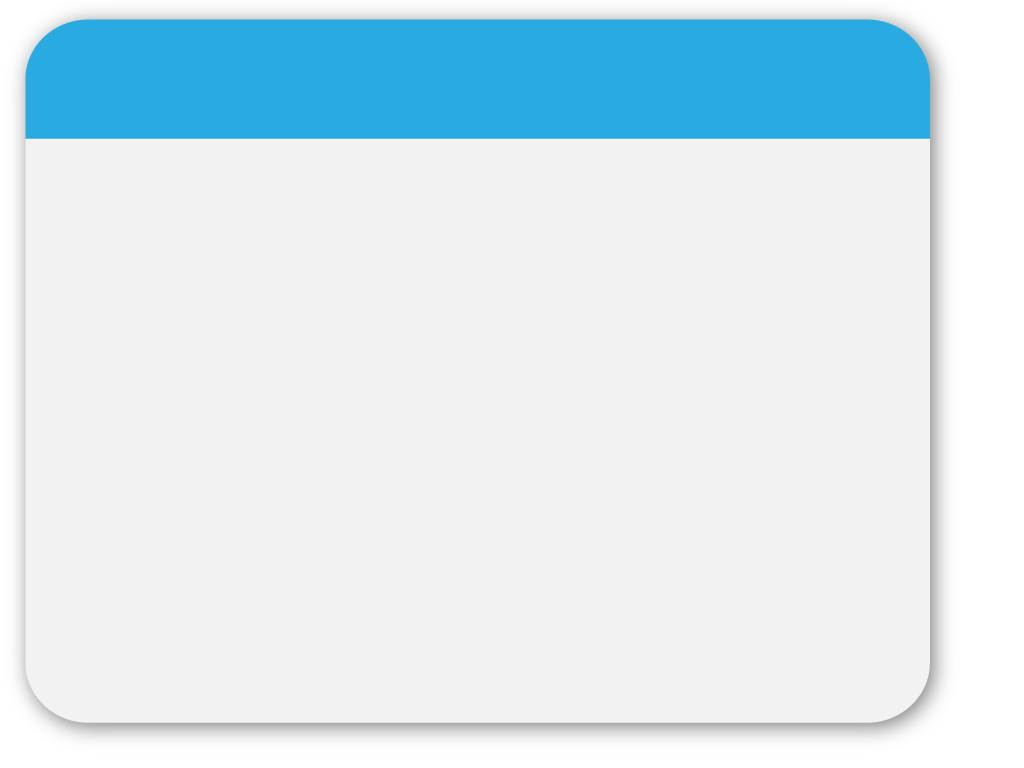 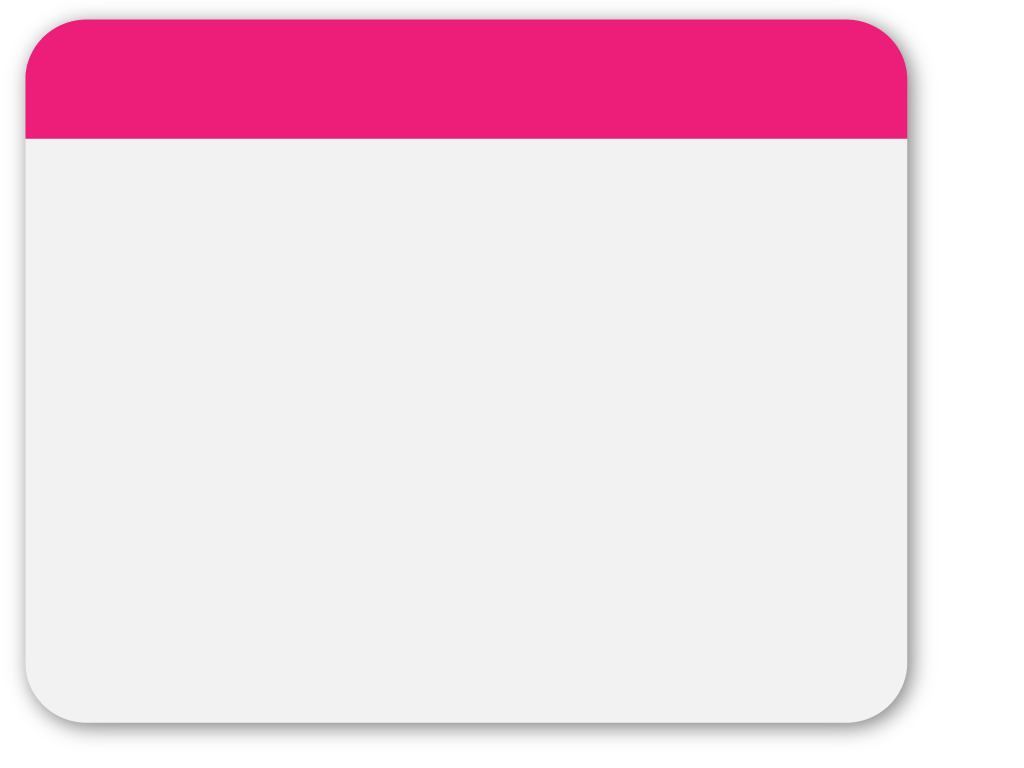 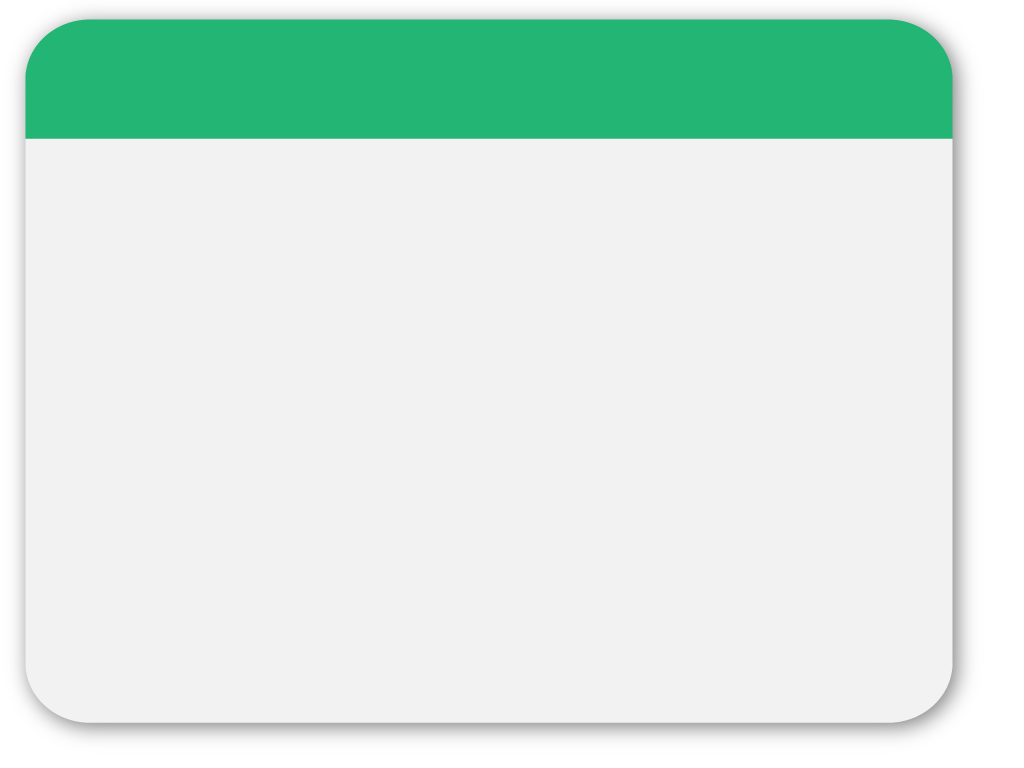 02
주석
1) 왕의 특별 조서의 서언(4:1-3)
   
  2) 왕의 꿈과 다니엘에 의한 꿈 해석(4:4-33)
     (1) 제 1장면: 큰 나무와 순찰자에 대한 왕의 꿈
1) 왕의 특별 조서의 서언(4:1-3)

     고대의 편지형식 : 발신인, 수신인, 인사말의 순서
   
       - 왕의 안부인사 -> 조서를 내린 이유에 대해 설명

     4장 3절 “참으로 크도다 그의 이적이여, 
                     참으로 능하도다 그의 놀라운 일이여, 
                     그의 나라는 영원한 나라요 그의 통치는 대대에 이르리로다”
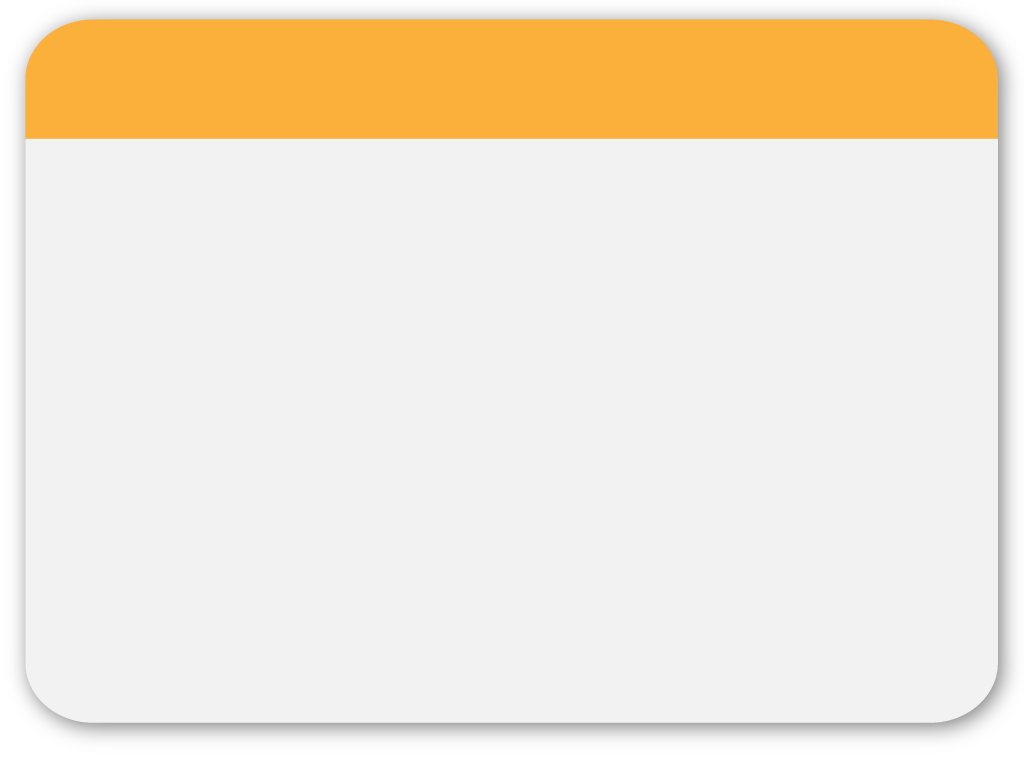 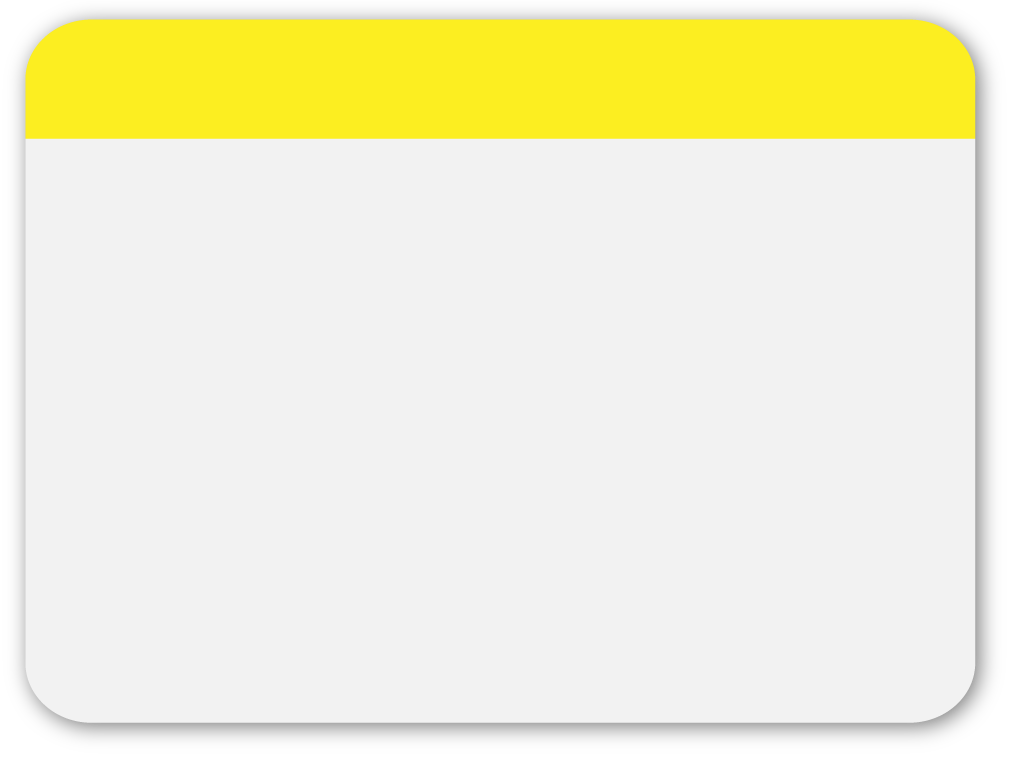 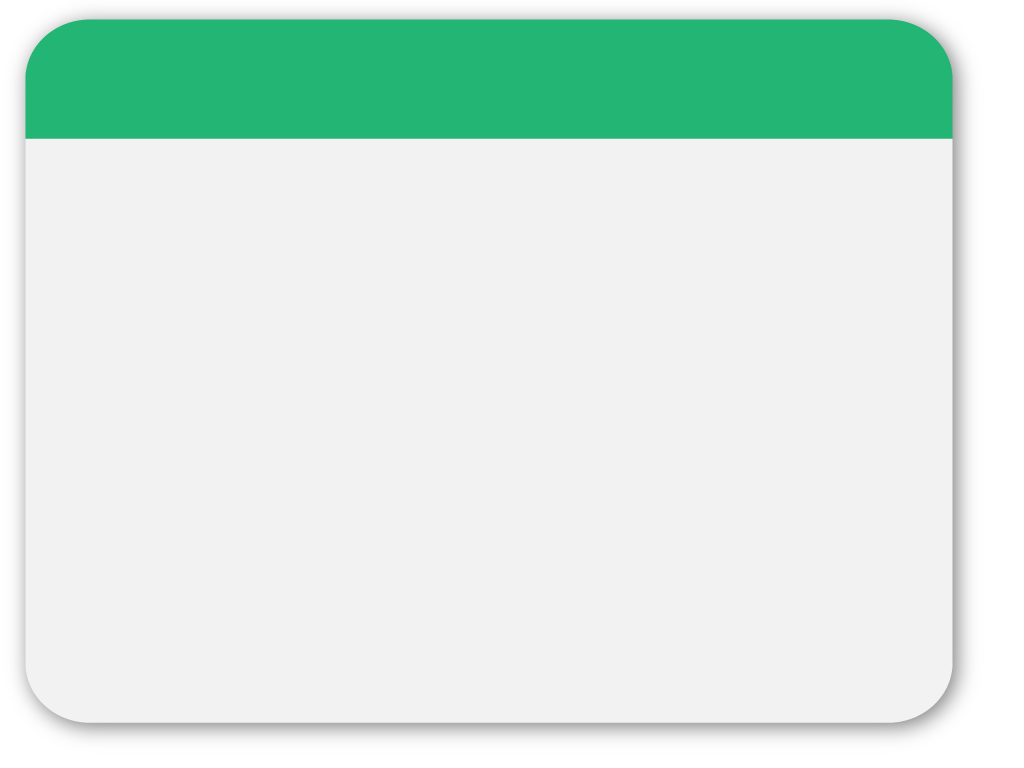 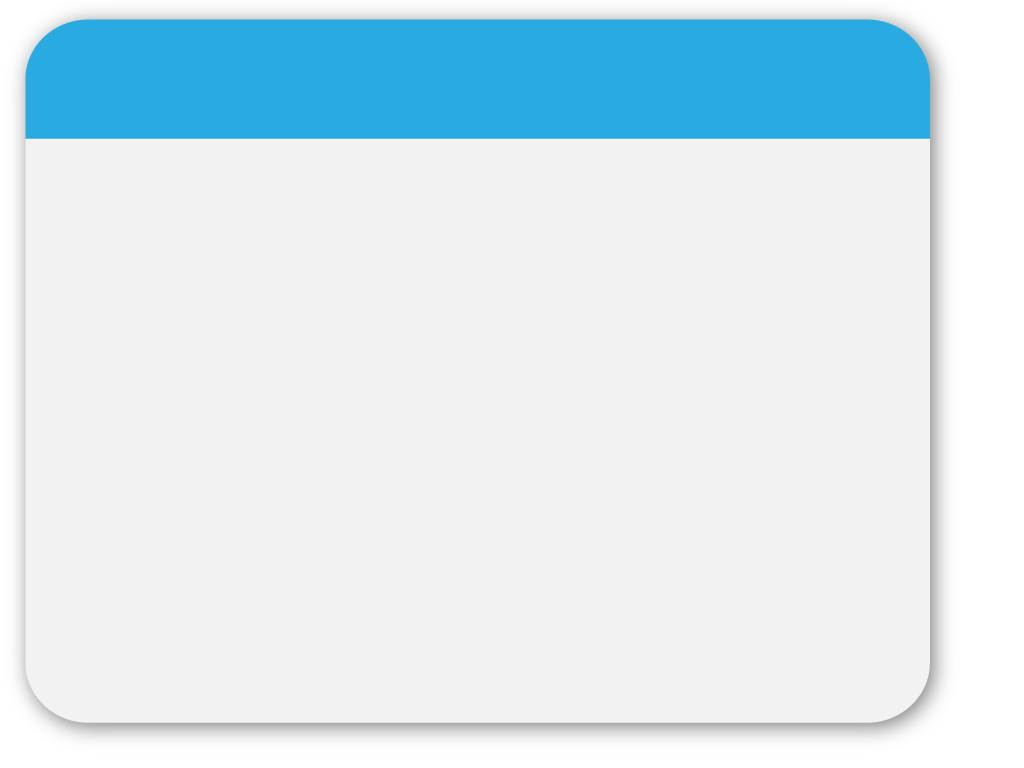 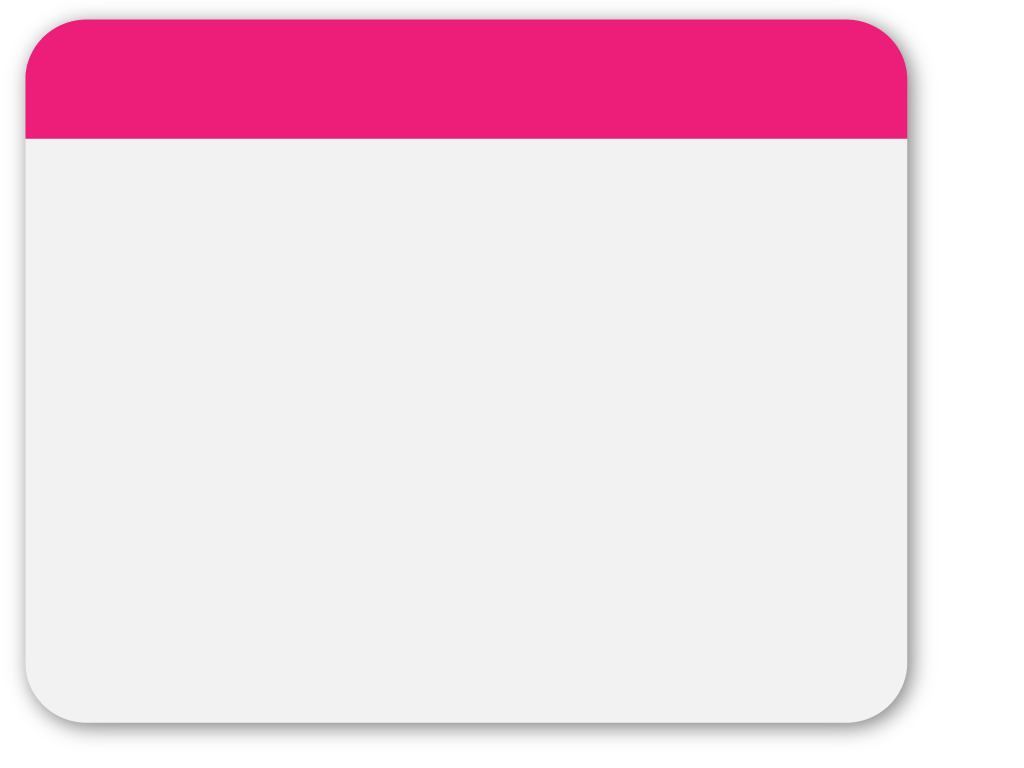 03
주석
2) 왕의 꿈과 다니엘에 의한 꿈 해석(4:4-33)
  (1) 제 1장면: 큰 나무와 순찰자에 대한 왕의 꿈(4-18절)

 “내 집에 편히 있으며 내 궁에서 평가할 때” 꿈을 꾸게 됨 
                    -> 심상치 않은 사건을 경고하는 의미를 가짐
   
 때문에 번민하며  네 집단의 박사들을 소환.







  그러나 실패 후 ＂모든 박사의 어른”(2:48) 다니엘을 소환하게 된다.
1) 박수 – 바벨론의 전형적인 지혜자 집단.  신전과 관련되어 일하는 제사장이 아니라,
신에게 조언을 구하여 꿈을 풀이하는 자들.

2) 술객 – 주문이나 마법을 통해 악귀를 내쫓는 일에 종사하는 전문가.

3) 점장이 – 무당, 어떤 상황이 도래했을 때에 신을 달래기 위해 주술적인 행위를 동원하여
마술을 걸어 기도하는 무당을 일컬음.

4) 갈대아 술사 – 신전에서 일하는 제사장을 도와 천체의 변화를 통해 앞으로 일어날 일을
예견하고 주문을 통해 악귀를 물리치는 일을 하는 마술적 전문가.
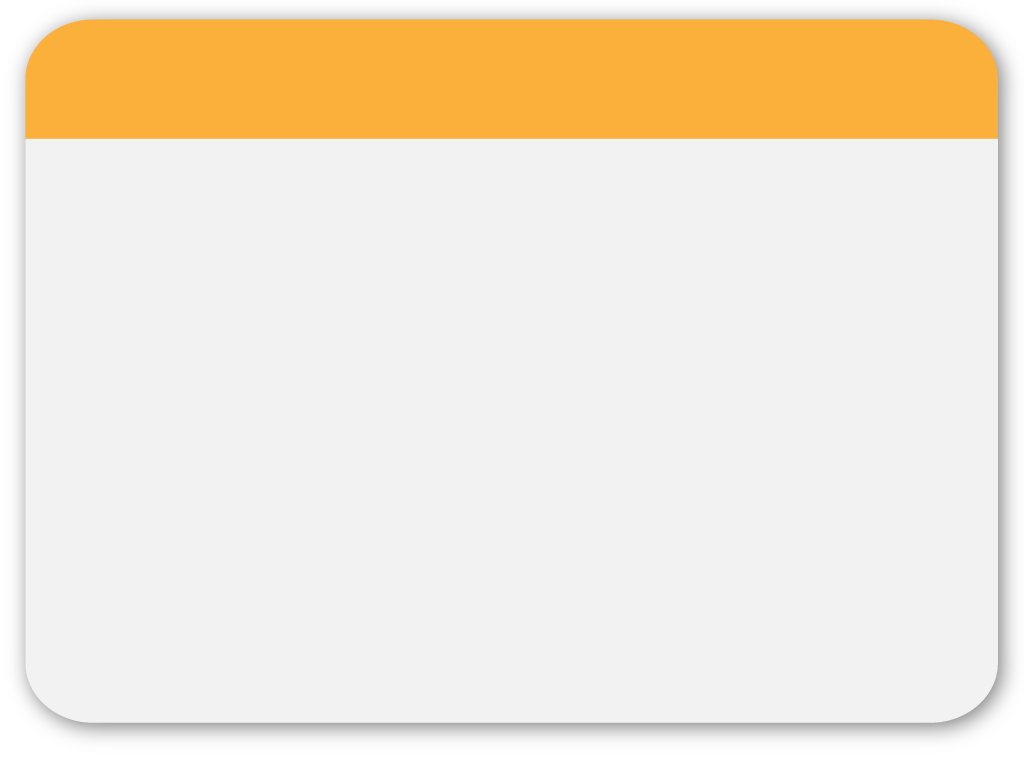 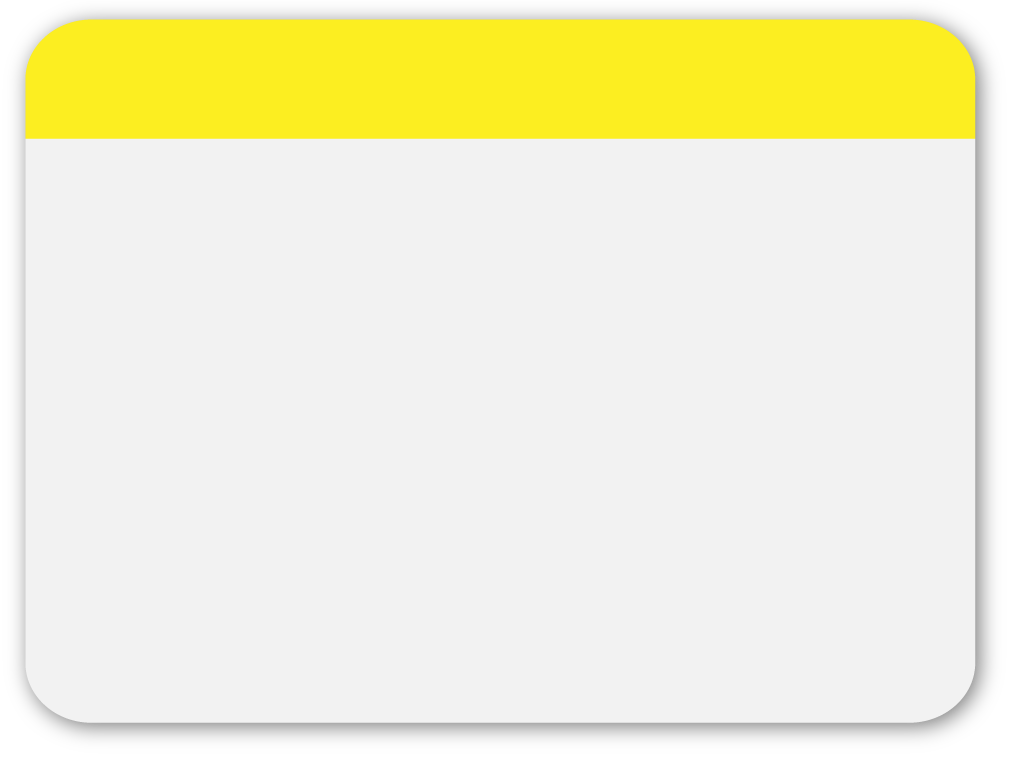 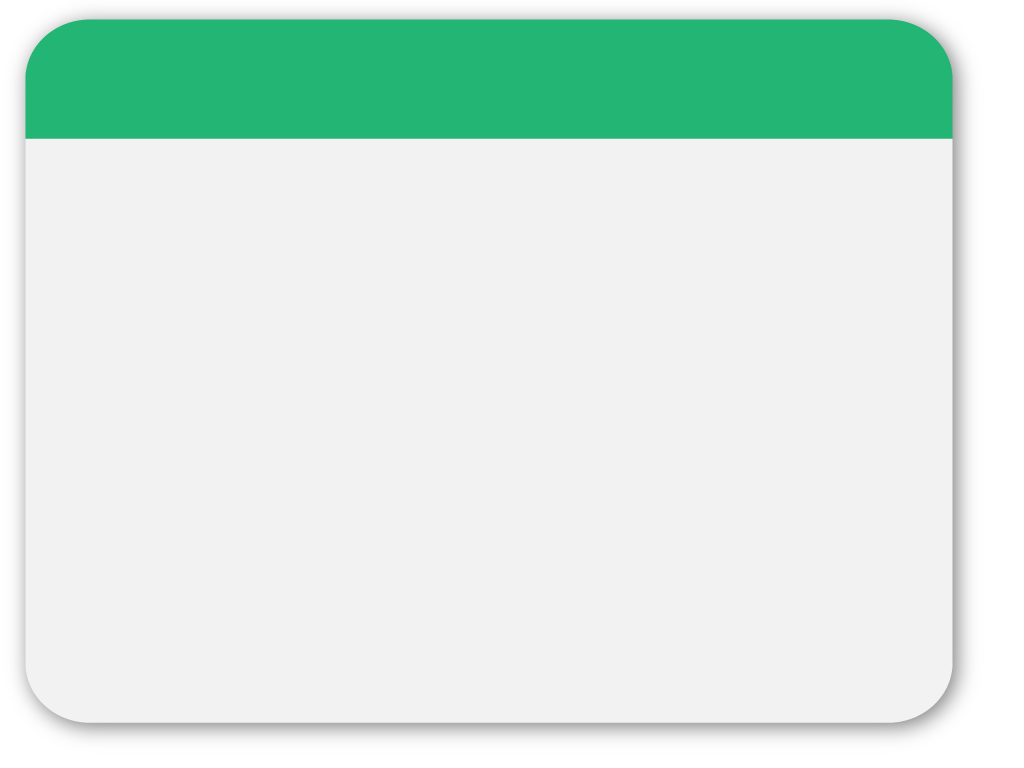 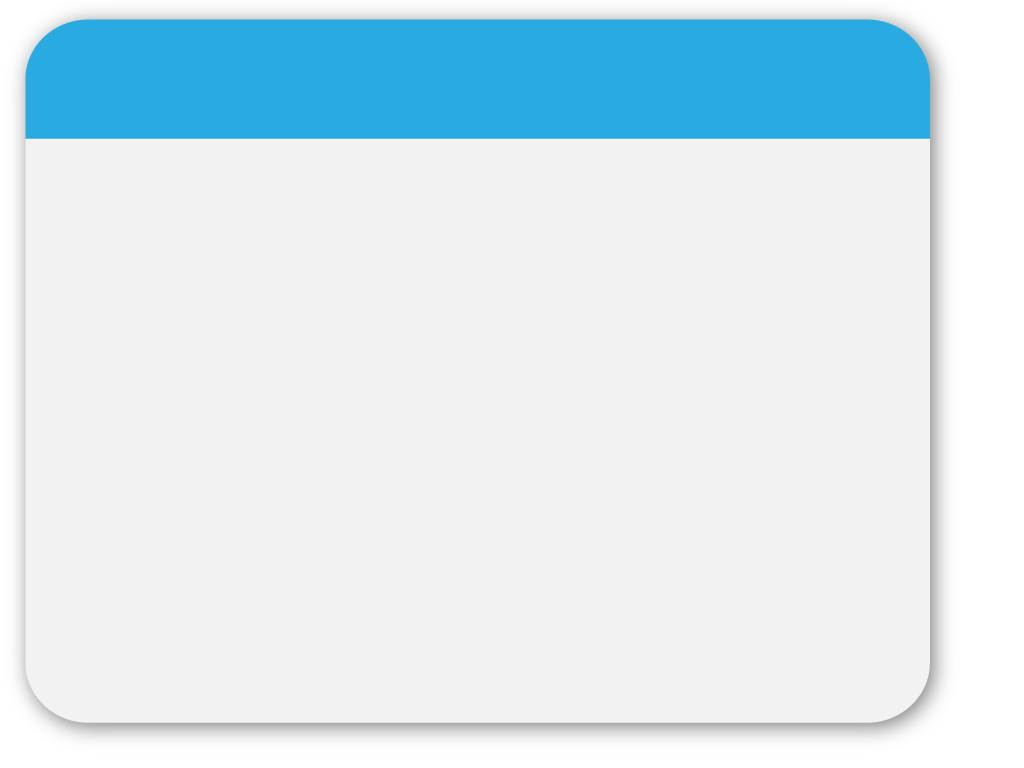 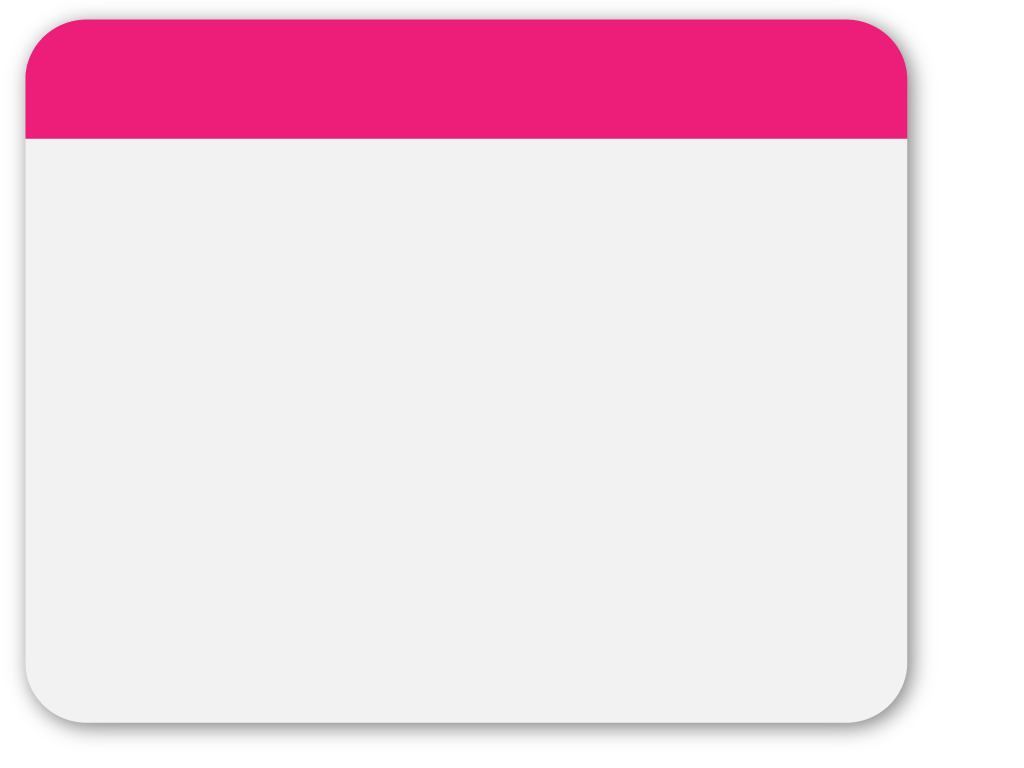 01
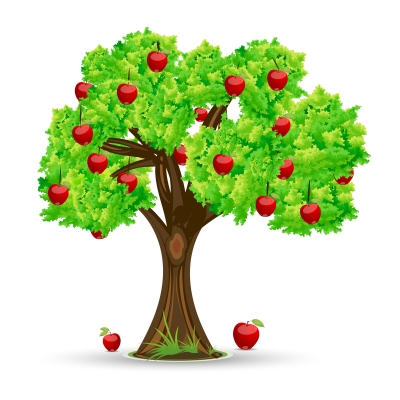 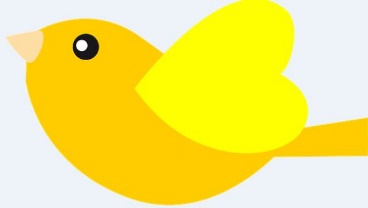 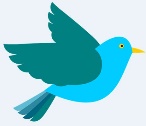 (단 4:10) 땅의 중앙에 한 나무가 있는데 높이가 높더니
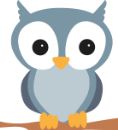 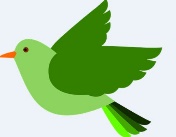 (단 4:11) 나무가 자라 견고해지고 높이는 하늘에 닿았으니
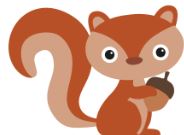 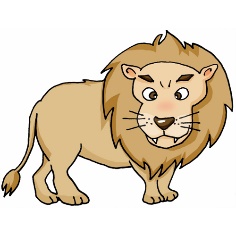 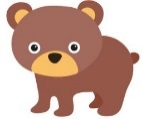 (단 4:12) 잎사귀는 아름답고 열매는 많아서 만민의 먹을 것이 될 만하고 들짐승이 그 그늘에 있으며 공중의 나는 새는 그 가지에서 먹을 것을 얻었더라
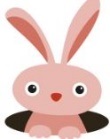 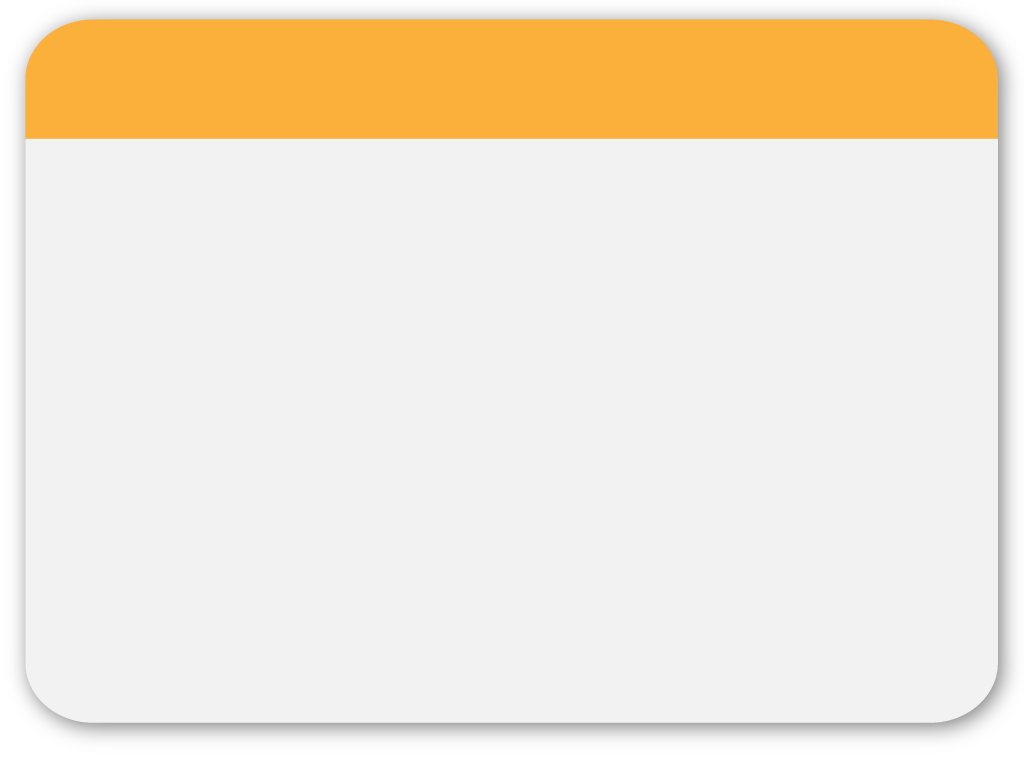 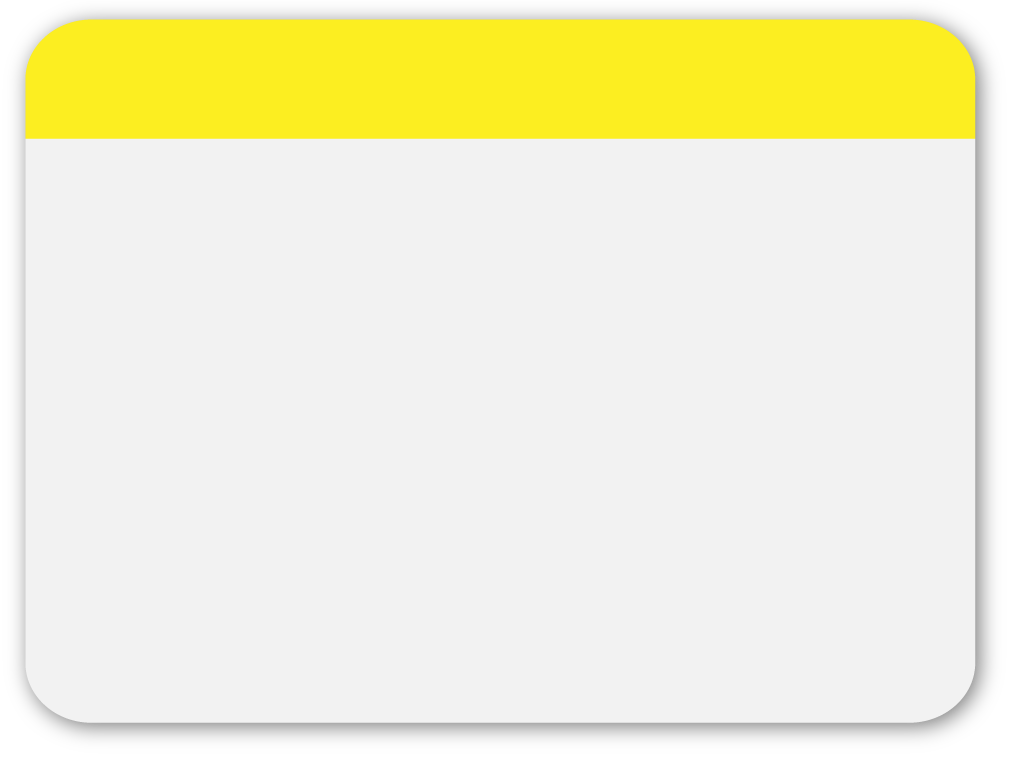 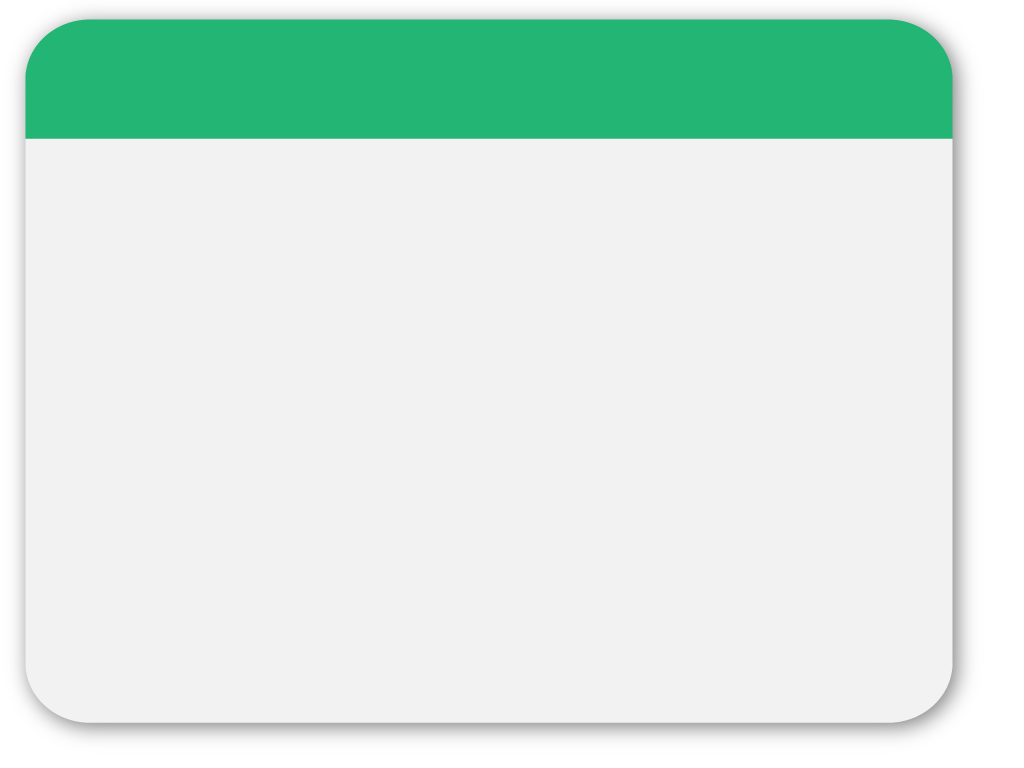 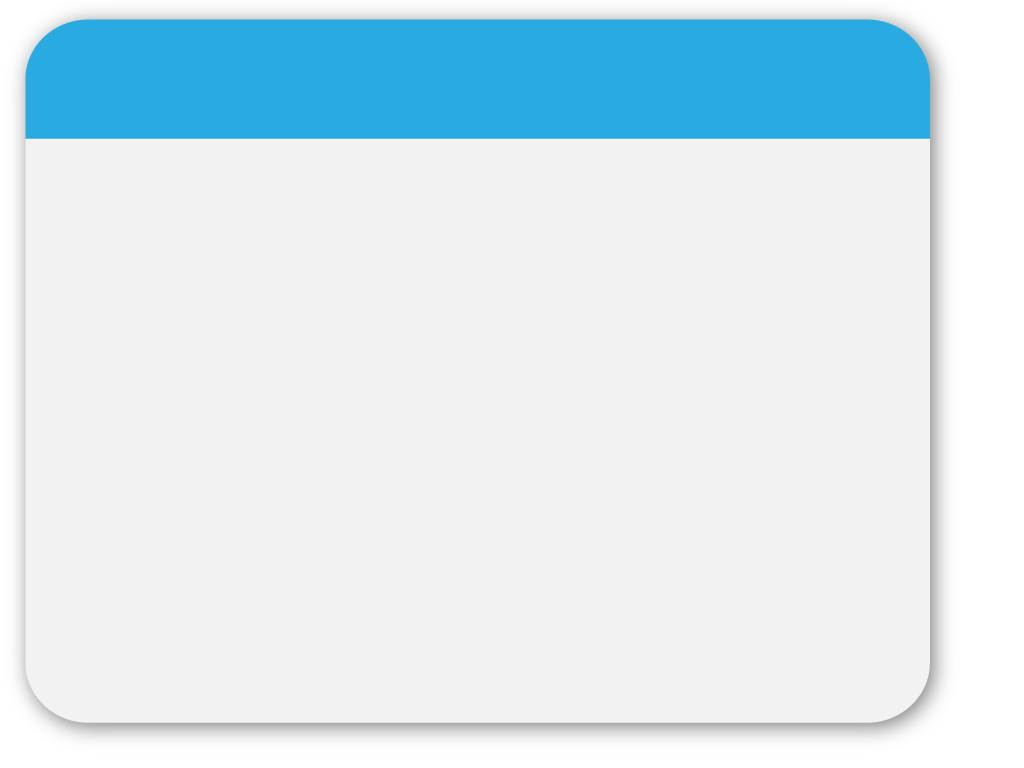 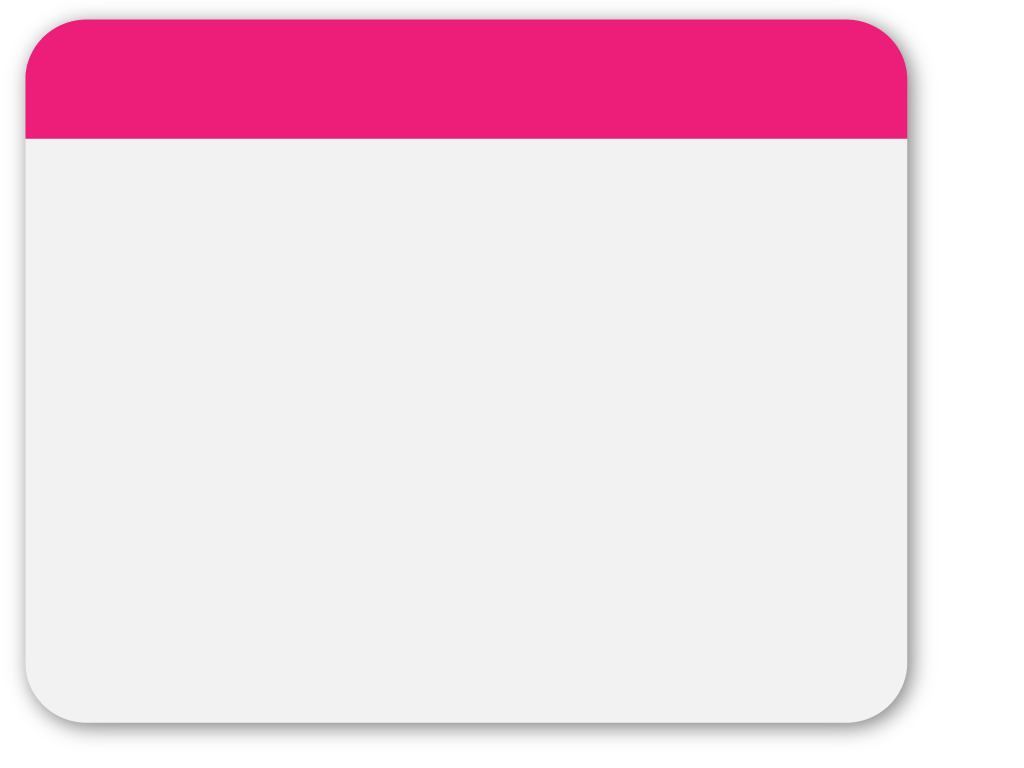 03
(단4:14) 순찰자, 거룩한 자
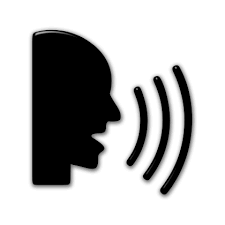 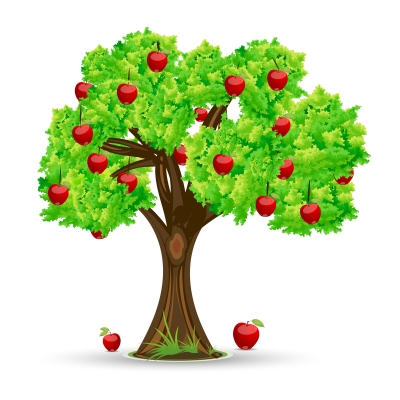 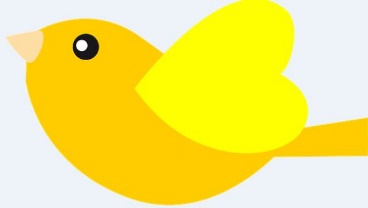 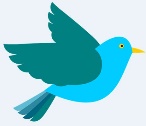 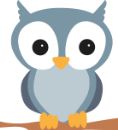 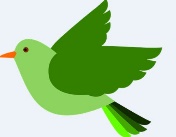 (단4:15) 나무를 베고, 가지를 자르고, 잎사귀를 떨고, 열매를 헤치고, 짐승을 다 떠나게 하고, 새들을 쫓아라
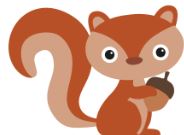 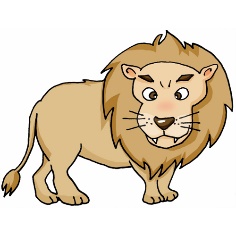 (단4:16) 그루터기를 땅에 남겨 쇠와 놋줄로 동여라
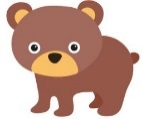 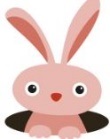 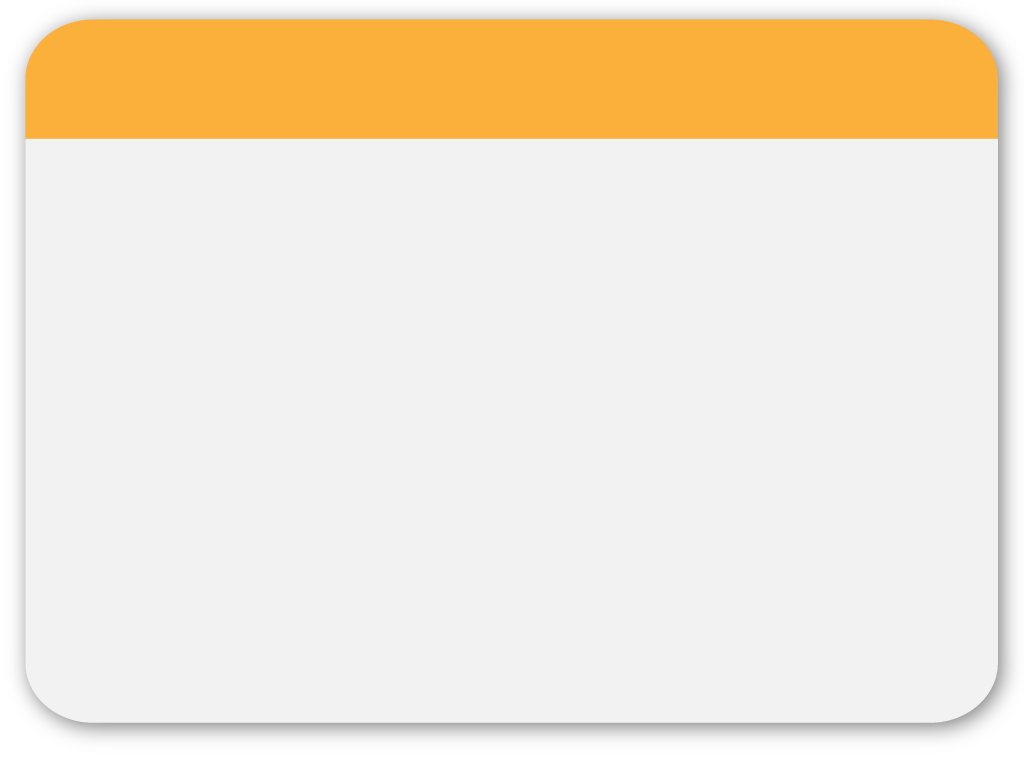 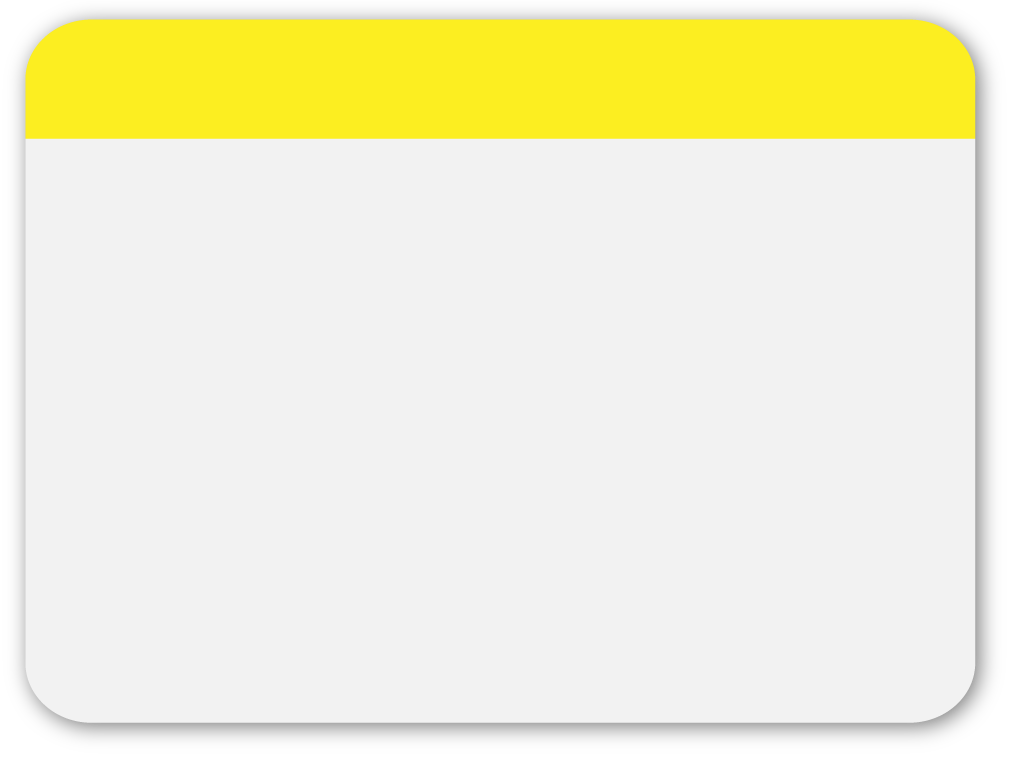 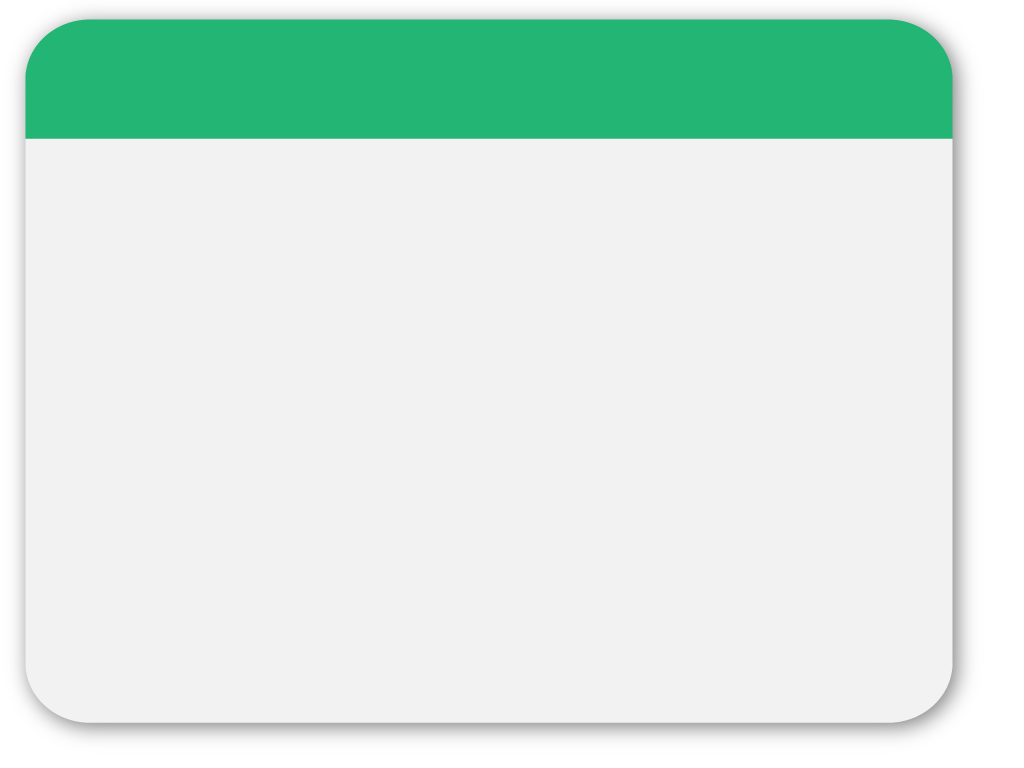 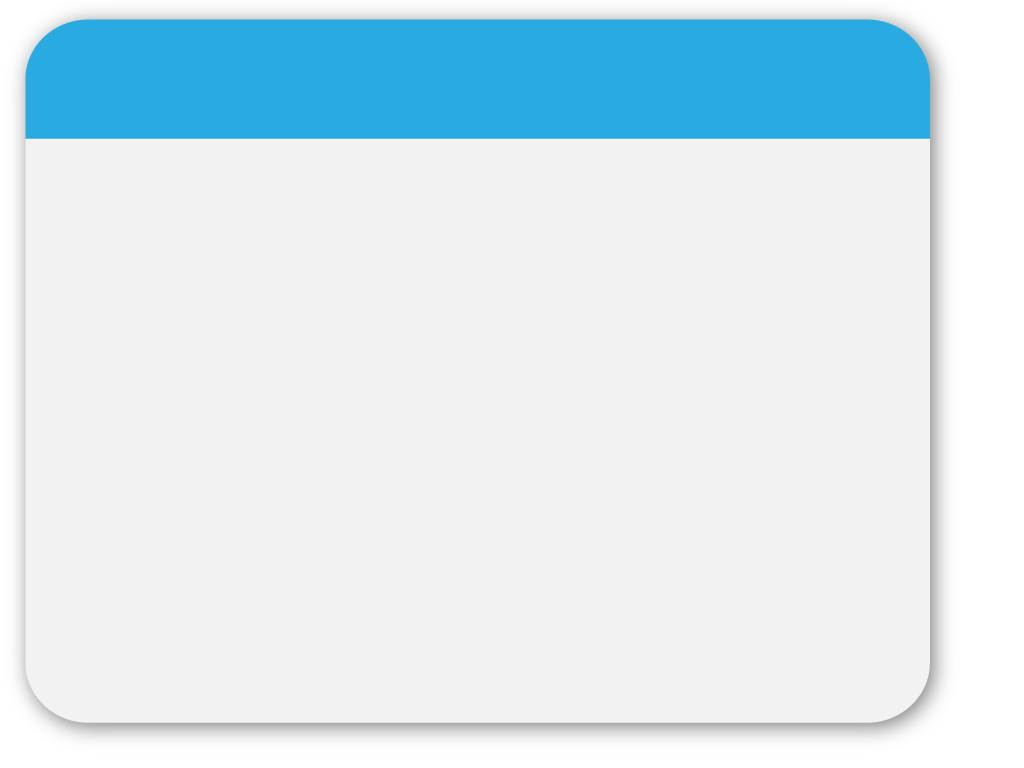 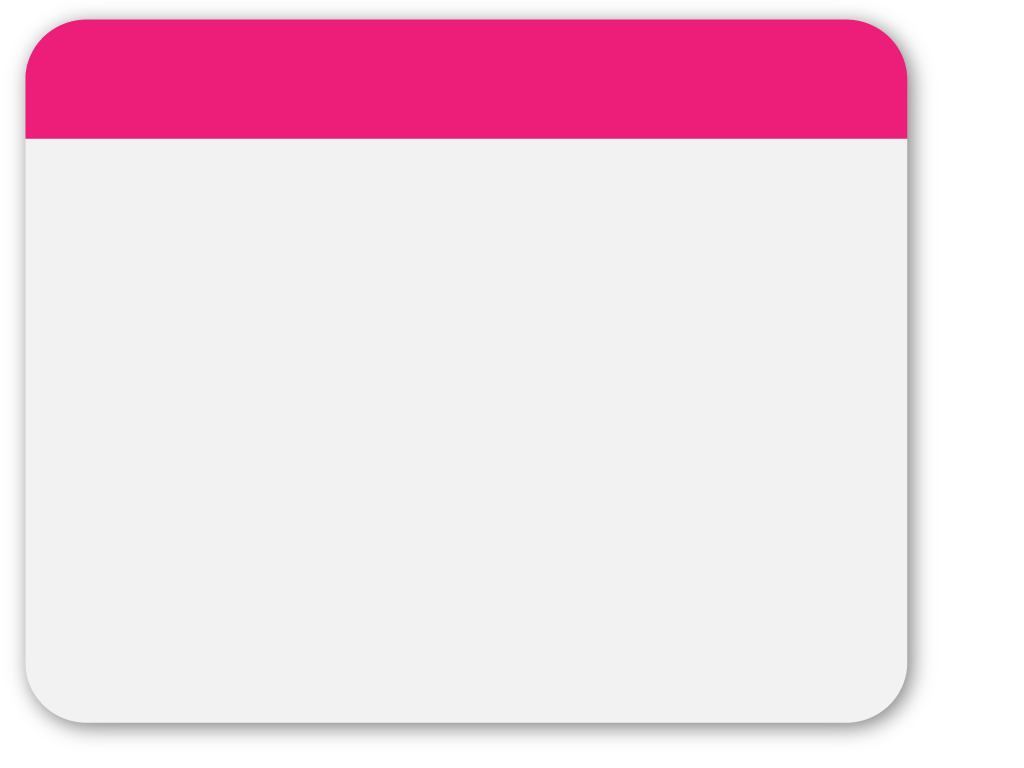 04
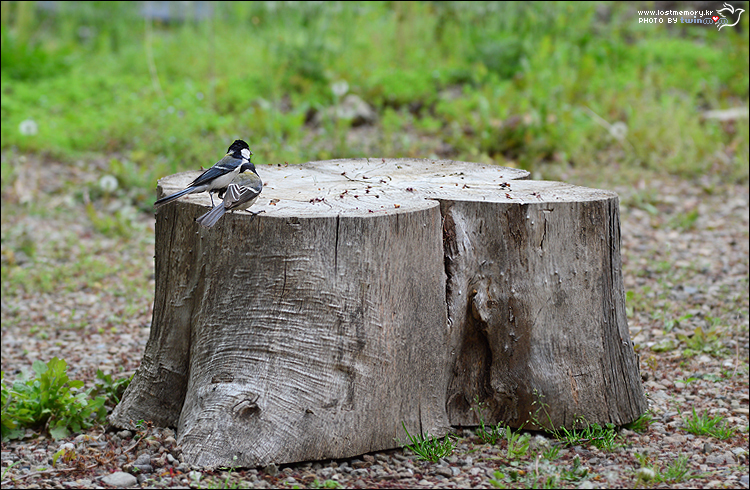 놋줄
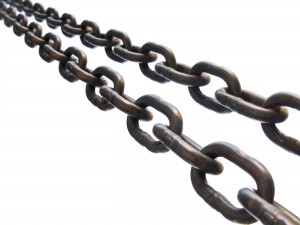